ETHICS IN CYBERSPACE
Byron KALDIS
ROBOTETHICS
Lecture 2:
Ethics and Robotics
the word “ robot ” was coined for the first time nearly a century ago ( by Kerel Capek in his play of 1921 )
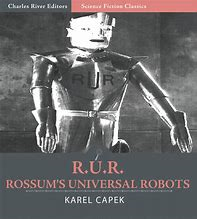 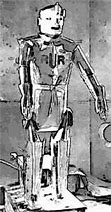 “We can forecast that in the XXI century humanity will coexist with the first alien intelligence we have ever come into contact with – robots.”

Roboethics Roadmap,
European Robotics Research Network (EURON)
OLD ROLES for Robots
In the past robots were thought to perform the “three D’s”  = jobs that are Dull, Dirty, or
Dangerous (examples of such jobs)

But!
Now we can think of robots differently in more serious roles
NEW ROLES
Robots as human replacements.

More than mere tools, which cannot think and act independently, robots are able to serve in many old and new roles in society that are often impossible due to human frailties and limitations

Semi- and fully-autonomous machines that could carry out those jobs more optimally. 

Beyond the usual “ three Ds, ” robots perform delicate and difficult surgeries, which are risky with shaky human
hands. They can navigate inaccessible places, such as the ocean floor or the surface of Mars.
Even newer roles for robots
Some argue that robots could replace humans
in situations where emotions are liabilities,

 such as battlefield robots that do not
feel anger, hatred, cowardice, or fear —
human weaknesses that often cause wartime
abuses and crimes by human soldiers
Social Robotics
Robots take their place in society in various tasks, helping execute jobs, and in a wide range of roles:
		Labor and Services
		Military and Security
		Research and Education
		Entertainment 
		Medical and Healthcare
		Personal Care and as Companions
		Environment

Future possibilities: autonomy & independent decision-making (war, driver-less cars or trains etc)
CHANGING NATURE OF ROBOT
We may build “nanobots”  (nanotechnology) swarms of which will work inside our bodies or in the atmosphere or cleaning up oil spills.

Even rooms or entire buildings might be considered as robots — beyond
the “ smart homes ” of today — they manipulate the environment in ways more
significant than turning on lights and air conditioning. 

With synthetic biology, cognitive science, and nanoelectronics, future robots could be biologically based. 

And human-machine integrations, that is, cyborgs, may be much more prevalent than they are today, which are mostly limited to patients with artificial body parts, such as limbs and joints that are controlled to some degree by robotics. 

So: WHAT IS A “ROBOT”? 

Very fuzzy definition of “robot” 
What we intuitively consider as robots today may change drastically tomorrow
Will future Robots exceed humans in capacities, including ethical ones?
Will Robots be the evolution of a new species?
Will future Robots require different ethical approaches to understand their behavior?
Ethical Issues in ICT (information-Computer Technologies)
Dual-use technology (every technology can be used or misused)
 Anthropomorphization of machines
 Humanization of the human/machine relationship (cognitive and
affective bonds toward machines)
 Technology addiction
 Digital divide, socio-technological gap (age, social layers, world
areas)
 Fair access to technological resources
 Effects of technology on the global distribution of wealth and power
 Environmental impact of technology
EURON: Ethical Issues in Robot-ethics
What is human? Post-human? Cyborg?
 Human life/artificial life
 Human intelligence/artificial intelligence
 Privacy versus traceability of actions
 Integrity of the person/perception of the human being
 Diversity (gender, ethnicity, minority)
 Freedom
 Human enhancement (physical, cognitive, nanotechnology)
 What is science/knowledge?
 Animal welfare
EURON Rules
Respect for human dignity and human rights
 Equality, justice, and equity
 Benefit/harm analysis
 Respect for cultural diversity and pluralism
 Nondiscrimination and nonstigmatization
 Autonomy and individual responsibility
 Informed consent
 Privacy
 Confidentiality
 Solidarity and cooperation
 Social responsibility
 Sharing of benefits
 Responsibility toward the biosphere
In 1942, novelist Isaac Asimov formulated the Three Laws of Robotics in the
short story Runaround:

1. A robot may not injure a human being, or through inaction, allow a human
being to come to harm

2. A robot must obey the orders given it by human beings except where such
orders would conflict with the First Law

3. A robot must protect its own existence as long as such protection does not
conflict with the First or Second Law

Later on Asimov added the Fourth Law (known as Law Zero):
4. No robot may harm humanity or, through inaction, allow humanity to come
to harm.
Is robotethics the ethics of robots or the ethics of robotic scientists? 
 Which kind of “ethics” is the correct one for Robotics?
How contradictory is, on the one hand, the need to  implement robotethics in robots, and, on the other, the development of robot autonomy?
Can robots can exhibit a “personality”?
Do robots have consciousness?
Can robots can express “emotion”?
ETHICAL AND SOCIAL ISSUES
Safety and Errors
Law and Ethics 
Social Effects
What is a Robot?
A Robot is only a Machine
no consciousness
no free will
no emotions
A Robot is a Moral Agent (not merely a moral patient)
Despite not exhibiting consciousness or emotions
Mind-less Morality (morality without necessarily mental activity)
How far can Ethics be relevant to Robots?
Some Answers:
Not at all
Superficially or Simple Questions
Deep Concerns
Personhood
What is PERSONHOOD?
What is “person” in a moral sense
Can a Robot be a person/moral agent?
Emotions & moral sentiments
Necessary prerequisite?
Evolution & moral decision-making
Unconscious decision & movements (instincts)
But also Higher cognitive Decision-making
DELIBERATION
Deliberative cognitive system humans have when thinking & deciding morally
Mental representation of alternatives
Weighing + & - > costs and benefits
Understanding rules & maxims
Shunning (silencing) emotions
Morality without Instincts & Emotional reactions? Only Deliberation?
Moral Beings without moral emotions
Moral Beings with Rational Deliberative capacities
Rational intelligence
Moral intelligence
		SO ROBOTS MAY BE PERSONS in the moral sense
What about Freedom and Free-Will?additional requirement for moral personhood
What is Free-Will?
Do humans really have it?
Can Robots have it?
Consciousness 
The problem of consciousness
how does it feel from the inside
Humans, Freedom and Physics
Moral MachinesK. Allen
AUTONOMOUS ARTIFICIAL MORAL AGENTS

More than agents whose actions have ethical impact but agents who are moral reasoners
two dimensions: 
autonomy and sensitivity to morally relevant facts

artificial agents might eventually attain genuine moral agency with responsibilities and rights, comparable
to those of humans.
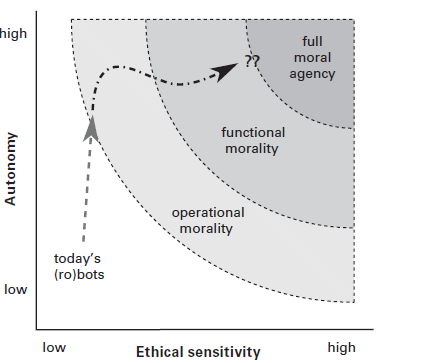 Systems with very limited autonomy and sensitivity
have only “ operational morality, ” meaning that their moral significance is entirely in the hands of designers and users. 
As machines become more sophisticated, a kind of  “functional morality ” is possible, where the machines themselves have the capacity for assessing and responding to moral challenges. 

The creators of functional morality in machines face many constraints due to the limits of present technology.
Philosophers and Designers
Top-down theories of Ethics
Bottom-up Developmental approaches
Recent Developments in Cognitive Sciences affect future approaches of how to build Artificial Moral Agents
Problems
1. Full moral agency for machines requires capacities or features we either did not
mention in MM or whose centrality we did not emphasize adequately.

2. Some features required for full moral agency cannot be implemented in a computer system or robot.

3. The approaches we propose for developing AMAs are too humancentric. 
Robots will need a moral code that does not necessarily duplicate human morality.

4. The work of researchers focused on ensuring that a technological singularity will
be friendly to humans (friendly AI) was not given its due in MM.

5. In focusing on the prospects for building AMAs, we imply that dangers posed
by (ro)bots can be averted, whereas many of the dangers cannot be averted easily.
In other words, MM contributes to the illusion that there is a technological fi x,
and thereby dilutes the need to slow, and even stop, the development of harmful
systems
5. In focusing on the prospects for building AMAs, we imply that dangers posed by robots can be averted, whereas many of the dangers cannot be averted easily.
In other words, Moral Machines contributes to the illusion that there is a technological fix, and thereby dilutes the need to slow, and even stop, the development of harmful systems
6. The claim that the attempt to design AMAs helps us understand human moral decision making better could be developed more fully